КИБЕРБУЛЛИНГ
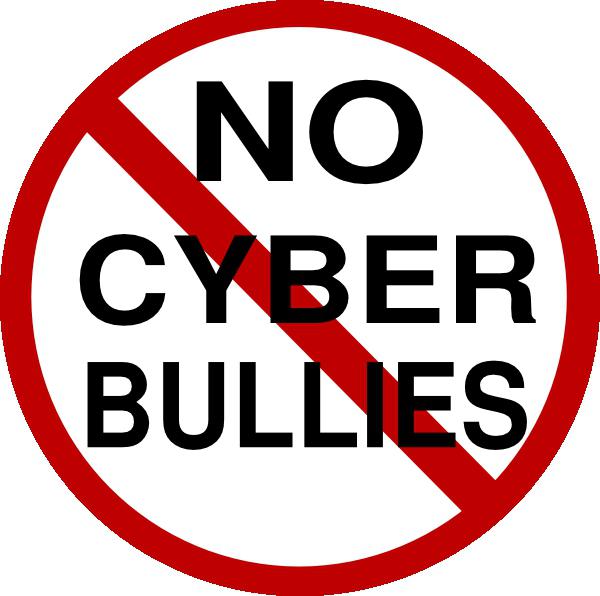 Что такое кибербуллинг?
Попробуйте представить современного ребенка без мобильного телефона, компьютера, ноутбука или планшета. Это уже невозможно. Они рады наличию таких гаджетов, ведь это дарит возможность общения с друзьями, родственниками, одноклассниками. Однако наряду с этим возникают и проблемы. Мы сегодня не будем говорить о том, что это ухудшает зрение, снижает социальную активность и проч. Есть не менее важная проблема – кибербуллинг. Это относительно новое понятие, которое мы заимствовали у Запада вместе с социальными сетями и чатами
Что же это такое?
Это одна из форм преследования, травли, запугивания, насилия подростков и младших детей при помощи информационно-коммуникационных технологий, а именно Интернета и мобильных телефонов. Чтобы лучше понять, что такое кибербуллинг (cyber-bullying), давайте рассмотрим происхождение термина. Если его первая часть понятна и без объяснений, то вторая часть названия этого виртуального террора происходит от английского слова bull («бык»). Отсюда идут все родственные значения – придираться, агрессивно нападать, провоцировать, терроризировать, донимать, бередить, травить и прочее.
Главная проблема соц. сетей
Нет межличностного контакта
Можно придумать себе любое «амплуа»
Нет ответственности за свои действия
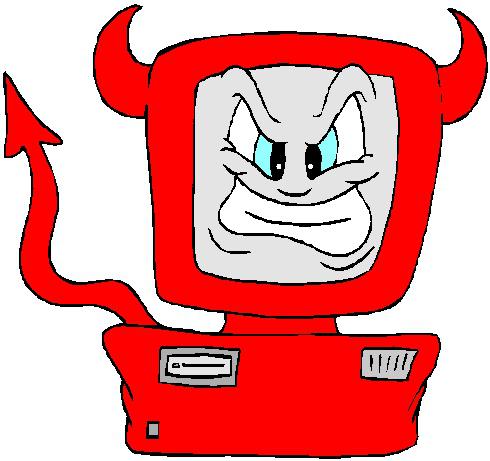 Подростки часто пользуются такой возможностью, «примеряют» на себя другие роли, причем делают это с удовольствием. Есть и взрослые люди, которые осведомлены, что такое кибербуллинг, они используют это забавы ради или вследствие психологических заболеваний
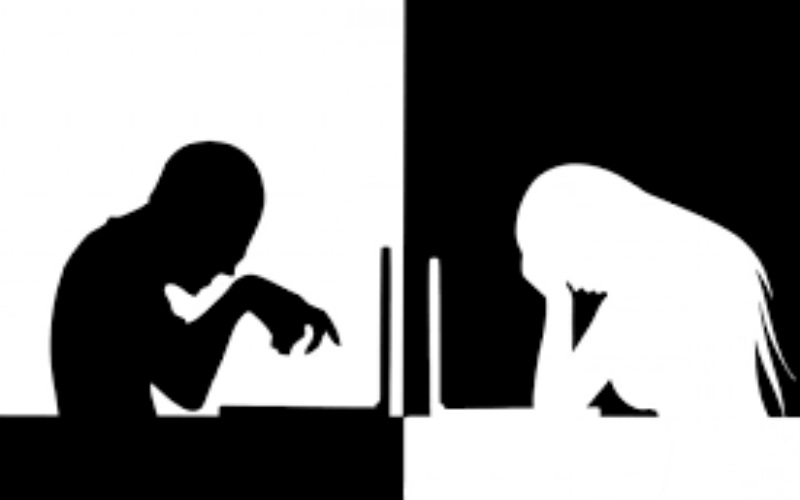 Какими могут быть последствия:
К сожалению, самыми печальными. Хотя слово это и относительно новое, но уже известны случаи о попытках суицида, о травмах, о трагических смертях, и все это вследствие нападения на подростка через чаты, социальные сети, электронную почту. Цель виртуального террора – нанесение психологического вреда. Невидимым, но очень страшным является кибербуллинг. Чем он опасен, какими грозит последствиями, к сожалению, знают уже многие родители и подростки. Изучите всю информацию, чтобы уберечь своего ребенка от любителей злых шуток и провокаций. Интернет-троллинг и кибербуллинг в чем-то схожи, однако последний вид имеет более серьезные последствия
Профилактика и предотвращение кибербуллинга
Что же делать взрослым, как уберечь своего ребенка от злой реальности, ведь телефон или компьютер все прочнее входит в жизнь.
В первую очередь надо быть очень внимательными к своему чаду, его увлечениям, особенно виртуальным.
Необходимо объяснять подрастающему поколению «правила игры», что можно делать, а что категорически запрещено в виртуальном мире.
Доступ к Интернету надо регулировать, четко разъяснять, какое поведение может быть плохим и опасным.
Следите за его интересами не только в виртуальном пространстве, но и в реальной жизни, это поможет узнать, чем он живет, что его интересует, какие эмоции вызывает тот или иной факт.
Как преодолеть проблему, если это случилось?
Если вдруг ваше чадо все же стало жертвой преследователей, постарайтесь сохранить все имеющиеся доказательства, свидетельства террора. Были получены сообщения – сделайте копии, это касается и видео, и СМС, и всего остального.
Не паникуйте, будьте спокойны, особенно если ребенок сам рассказал вам о проблеме, иначе в следующий раз он не придет за помощью. Поддержите подростка эмоционально, объясните, что ничего страшного не случилось, в вашем лице он должен видеть и чувствовать только друга, который искренне желает добра.
Помимо всего прочего, расскажите ребенку, что очень важно иметь собственную хорошую репутацию, а не «примерять» роли. Он должен знать, что если получил оскорбительное или непонятное сообщение, картинку, надо немедленно обратиться за помощью к родителям, дабы не запустить ситуацию. В крайнем случае (если ничего не помогает) следует идти в правоохранительные органы.
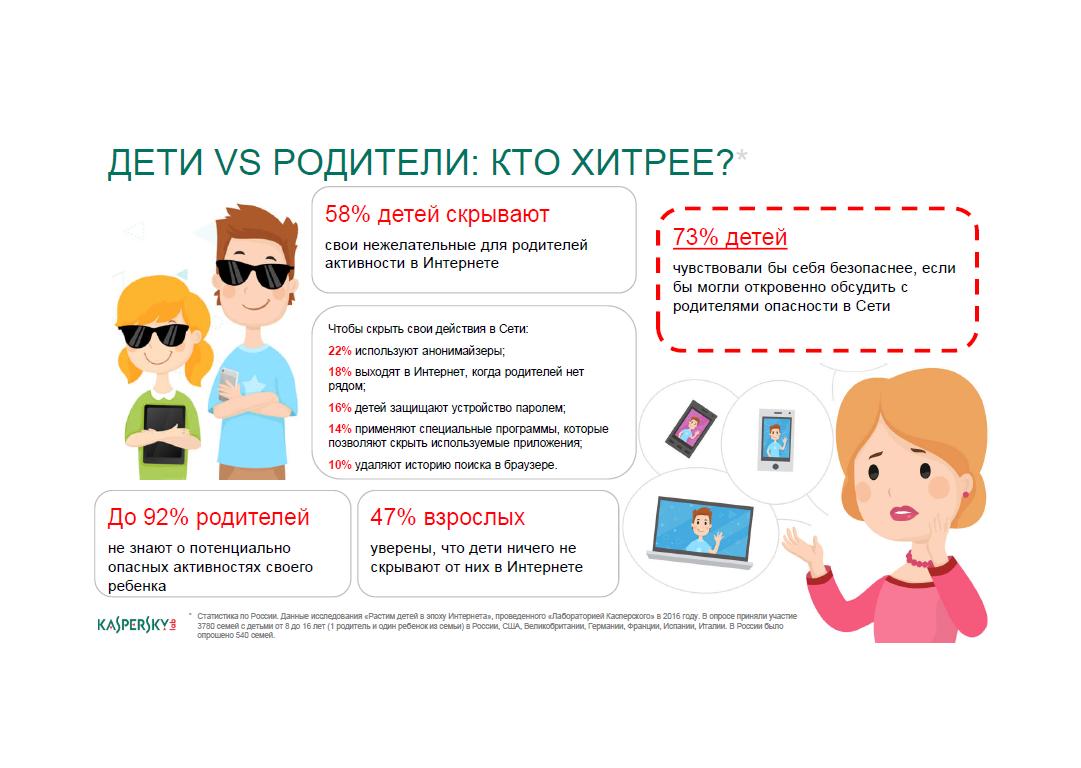 Будьте внимательны к своим детям, тогда ничего страшного не произойдет!